Unit 3 ReviewThe Energy of Life
AP Bio – Ch. 8-10
Unit 3 – Overview
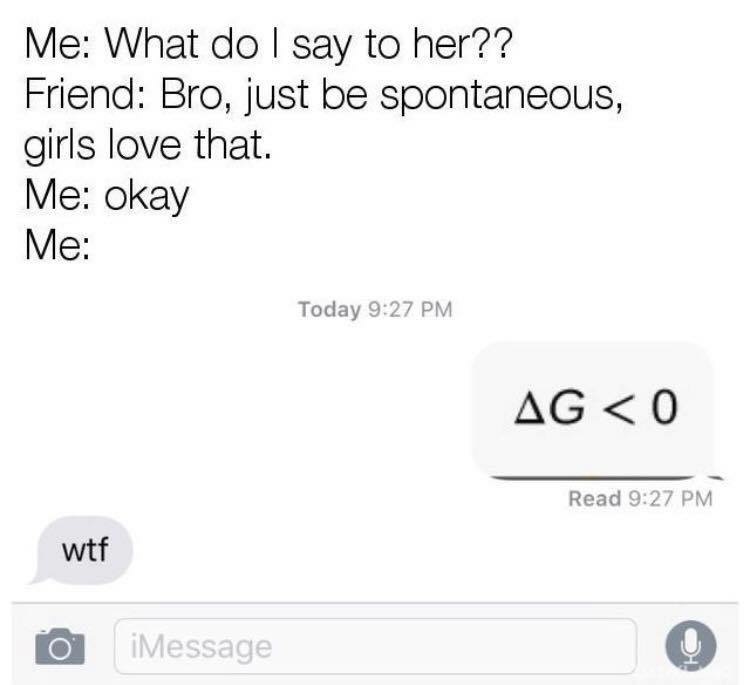 Ch. 8 – An Introduction to Metabolism
Ch. 9 – Cellular Respiration and Fermentation
Ch. 10 – Photosynthesis
Unit 3 – Overview
Ch. 8 – An Introduction to Metabolism
Ch. 9 – Cellular Respiration and Fermentation
Ch. 10 – Photosynthesis
Metabolism – YOU MUST KNOW
Examples of endergonic and exergonic reactions
The key role of ATP in energy coupling
Enzymes work by lowering energy of activation
The catalytic cycle of an enzyme shape results in the production of a final product
Factors that change enzyme shape and how they influence enzyme activity
How the shape of enzymes, their active sites, and interaction with specific molecules affect their function
The types of inhibition and regulation enzymes can encounter
Metabolism
An organism’s metabolism transforms matter and energy and is subject to the laws of thermodynamics
Metabolism + metabolic pathways
Catabolic/Anabolic
Energy (kinetic, potential, thermal, chemical)
1st law =  conservation of energy
2nd law = increasing universal entropy (disorder)
Metabolism
The free energy change of a reaction tells us whether or not the reaction occurs spontaneously
Free energy: G = H - T S 
Exergonic vs. endergonic
Spontaneous vs. non-spontaneous
Favorable vs. non-favorable
- G vs. + G
Metabolism
ATP powers cell work by coupling exergonic reactions to endergonic reactions 
ATP: High energy phosphate + hydrolysis
Energy coupling via phosphorylated intermediate
Metabolism
Enzymes speed up metabolic reactions by lowering energy barriers
Activation energy (Ea) lowered
Active site + substrate =  induced fit
Optimal enzymatic conditions (pH and temperature)
Inhibition: competitive vs. noncompetitive 
Regulation: cooperativity vs. feedback inhibition
Unit 3 – Overview
Ch. 8 – An Introduction to Metabolism
Ch. 9 – Cellular Respiration and Fermentation
Ch. 10 – Photosynthesis
Respiration – YOU MUST KNOW
The summary equation of cell respiration including the source and fate of the reactants and products
The difference between fermentation and aerobic respiration 
Identifying reactants and products of redox reactions
The inputs, outputs, and location of glycolysis 
The inputs, outputs, and location of pyruvate oxidation 
The inputs, outputs, and location of the citric acid cycle
How and why electrons from NADH and FADH2 are passed to the ETC to produce ATP via chemiosmosis and oxidative phosphorylation
The roles of the mitochondrial membrane, proton (H+) gradient, and ATP synthase in ATP production
The role of oxygen
Respiration
Catabolic pathways yield energy by oxidizing fuels
Breakdown of glucose via fermentation or aerobic cell respiration
Redox reactions: oxidation, reduction, OA, RA
Role of NAD+ vs. NADH
Respiration – The Big 4
Glycolysis harvests chemical energy by oxidizing glucose to pyruvate in the cytosol
Pyruvate is oxidized to acetyl CoA in pyruvate oxidation in the mitochondrion
Acetyl CoA enters the citric acid cycle in the mitochondrial matrix and the oxidation of glucose is complete
During oxidative phosphorylation, chemiosmosis couples electron transport to ATP synthesis
Respiration
Fermentation and anaerobic respiration enable cells to produce ATP without the use of oxygen
Alcohol fermentation (NAD+  NADH)
Glucose  glycolysis  pyruvate  ethanol
Lactic acid fermentation (NAD+  NADH)
Glucose  glycolysis  pyruvate  lactate
Unit 3 – Overview
Ch. 8 – An Introduction to Metabolism
Ch. 9 – Cellular Respiration and Fermentation
Ch. 10 – Photosynthesis
Photosynthesis – YOU MUST KNOW
The summary equation of photosynthesis including the source and fate of the reactants and products
How leaf and chloroplast anatomy/structure relate to photosynthesis
What photosystems are and how they convert solar energy to chemical energy
How linear electron flow in the light reactions results in the formation of ATP, NADPH, and O2
How the formation of a proton (H+) gradient in the light reactions is used to form ATP via ATP synthase catalyzing ADP + Pi
How and why the Calvin cycle uses the energy molecules of the light reactions (ATP and NADPH) to produce G3P (and eventually carbohydrates) from CO2
The role of H2O
Photosynthesis
Photosynthesis converts light energy to the chemical energy of food
Autotrophic eukaryotes (e.g. plants)
Plant  leaf  mesophyll tissue  mesophyll cell  chloroplasts  stroma (fluid) + grana (stacks)  thylakoid  thylakoid membrane  photosystems/ETC  light-absorbing pigments  chlorophyll
Photosynthesis
The light reactions convert solar energy to the chemical energy of ATP and NADPH while splitting H2O and releasing O2 in the thylakoid
Visible light travels in wavelengths as high energy photons and is absorbed by pigment molecules like chlorophyll a
Photosystems I and II = light-harvesting complexes + reaction-center complex + primary electron acceptor
Linear electron flow + cyclic electron flow
Photosynthesis
The Calvin cycle uses the chemical energy of ATP and NADPH to reduce (fix) CO2 to sugar in the stroma 
Electrons from NADPH and energy from ATP both fuel the anabolic build-up of G3P which can eventually be converted into glucose or other organic molecules
(1). Carbon fixation (RuBP + RubisCO + CO2)
(2). Reduction (1 G3P leaves cycle)
(3). RuBP regeneration (5 G3P remain and regenerate RuBP)
Unit 3 – Overview
Ch. 8 – An Introduction to Metabolism
Ch. 9 – Cellular Respiration and Fermentation
Ch. 10 – Photosynthesis